登出Gmail
（宜蘭縣版學生資訊課程教材）Chrome OS 版本
點選帳戶圖式後，點選「登出」
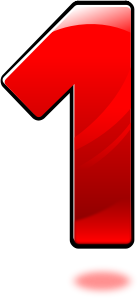 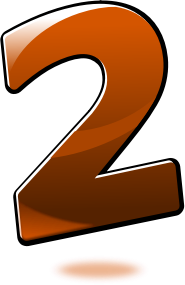 （宜蘭縣版學生資訊課程教材）Chrome OS 版本
完成「登出」
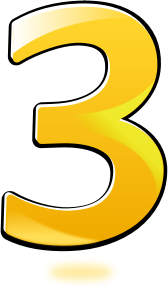 （宜蘭縣版學生資訊課程教材）Chrome OS 版本